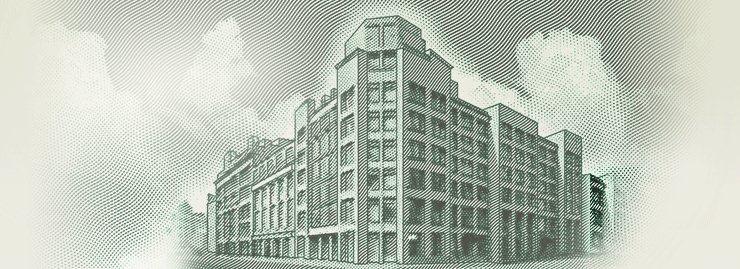 Новации бюджетного законодательства на 2018 – 2020 годы
Заместитель директора Департамента правового регулирования бюджетных отношений
М.М. Шамьюнов
Федеральный закон от 30.09.2017 N 285-ФЗ
С 1 октября 2018 года будет оптимизирован состав бумажных материалов, представляемых одновременно с проектом федерального закона о федеральном бюджете (можно по аналогии применять на субфедеральном уровне).
2
[Speaker Notes: Экономия средств,  удобные форматы,  возможности для анализа и популяризации бюджетного процесса, дополнительная прозрачность, сайт электронный бюджет]
Федеральный закон от 07.03.2018 № 45-ФЗ
В настоящее время в целях компенсации расходов субъектов РФ по организации деятельности МФЦ плата за госуслуги, предоставляемые через МФЦ, и государственной пошлины распределяется по нормативам: 50 % в федеральный бюджет и 50% в бюджеты субъектов РФ.
БК РФ не учитывает случаи, при которых заявление на предоставление государственной услуги подается в электронной форме с получением услуги в МФЦ. 
Законопроектом устанавливается, что с 1 января 2019 года  плата и государственная пошлина за предоставление федеральных государственных услуг в случае подачи заявления и оплаты данной услуги в электронной форме и выдачи документов, являющихся результатом оказания услуг, через МФЦ перечисляется – в федеральный бюджет по нормативу 75 %  и в бюджет субъекта РФ – по нормативу 25 %.
3
[Speaker Notes: Поскольку по отдельным субъектам Российской Федерации доля федеральных услуг в общем объеме услуг, предоставляемых через МФЦ, существенно превышает 65 процентов, затраты, подлежащие компенсации, составляют 27,2 млрд. рублей.

Таким образом, с учетом реализации законопроекта прогнозируемые поступления  в бюджеты субъектов Российской Федерации от «расщепления» государственной пошлины и платы могут составить до 27,8 млрд. рублей ежегодно (с 1 января 2019 г.), что предположительно будет покрывать затраты, подлежащие компенсации (27,2 млрд. рублей).]
Федеральный закон от 04.06.2018 № 141-ФЗ
"О внесении изменений в статью 179.4 Бюджетного кодекса Российской Федерации в части формирования бюджетных ассигнований 
дорожных фондов"
4
Федеральный закон от 04.06.2018 № 142-ФЗ
Статья 179.4. Дорожные фонды
...
4. Дорожный фонд субъекта Российской Федерации создается законом субъекта Российской Федерации (за исключением закона субъекта Российской Федерации о бюджете субъекта Российской Федерации).
Объем бюджетных ассигнований дорожного фонда субъекта Российской Федерации утверждается законом субъекта Российской Федерации о бюджете субъекта Российской Федерации на очередной финансовый год и плановый период в размере не менее прогнозируемого объема установленных законом субъекта Российской Федерации, указанным в абзаце первом настоящего пункта:
...
доходов консолидированного бюджета субъекта Российской Федерации от транспортного налога;
доходов бюджета субъекта Российской Федерации от денежных взысканий (штрафов) за нарушение законодательства Российской Федерации о безопасности дорожного движения; (С 01.01.2019)
доходов консолидированного бюджета субъекта Российской Федерации от иных поступлений в бюджет субъекта Российской Федерации, утвержденных законом субъекта Российской Федерации, предусматривающим создание дорожного фонда субъекта Российской Федерации;
межбюджетных трансфертов из федерального бюджета бюджетам субъектов Российской Федерации.
5
[Speaker Notes: Оценка Минтранса по поиску источника формирования дорфонда – по итогам 2016 
60 млрд руб]
ПРЕДОСТАВЛЕНИЕ СУБСИДИЙ ЮРИДИЧЕСКИМ ЛИЦАМ
Установление типовых форм соглашений
6
Изменения в Бюджетный кодекс РФ
в целях совершенствования порядка предоставления средств из бюджета на осуществление или возмещение капитальных вложений

внесены в Правительство РФ
В новой статье 78.4 вводится порядок предоставления юридическим лицам из бюджета субсидий на финансовое обеспечение или возмещение капитальных вложений в объекты собственности указанных юр. лиц (капитальные субсидии).

2. Устанавливаются:
требования к нормативным правовым актам Правительства РФ,   утверждающим правила предоставления капитальных субсидий;
требования к договорам (соглашениям) о предоставлении капитальных субсидий;
условия предоставления капитальных субсидий, в том числе: 
обязательство получателя субсидии по предоставлению права безвозмездного пользования созданными объектами, которые могут использоваться в общественных целях, субъектам РФ (муниципальным образованиям). Бремя содержания указанных объектов после ввода в эксплуатацию несет получатель капитальной субсидии;
обязательство получателя субсидии по применению законодательства о контрактной системе в сфере закупок для гос.(мун.) закупок (при предоставлении капитальных субсидий в целях финобеспечения затрат);
о предоставлении субсидий на возмещение затрат получателя субсидии не ранее ввода объекта в эксплутацию.

3. Из статьи 79.1 исключается норма об утверждении законом (решением) о бюджете субъекта РФ (о местном бюджете) бюджетных ассигнований на осуществление капитальных вложений в объекты государственной (муниципальной) собственности, в целях софинансирования которых предоставляются субсидии из федерального бюджета (бюджета субъекта РФ), раздельно по каждому объекту.
7
Система целеполагания деятельности Правительства РФ
Национальные цели
(пункт 1 Указа Президента РФ от 07.05.2018 № 204)
Иные цели госполитики 
(в т.ч. в сферах безопасности, международной деятельности, повышения качества госуправления и т.п.)
Цели нацпроектов 
(пункты 3-15 Указа)
Основные направления деятельности Правительства Российской Федерации до 2024 г.
ГП n
ГП 1
ГП 2
ГП 3
ГП 4
Нацпроект 1
Нацпроект 2
Нацпроект 3
Национальный проект – приоритетное направление государственной политики с особым режимом управления
8
Формирование нацпроектов осуществляется на 6-летний период
[Speaker Notes: В соответствии с Законом «О стратегическом планировании» ключевым документом, определяющим механизмы достижения целей Правительства, являются Основные направления деятельности Правительства (ОНДП). При этом Основные направления содержат не только национальные цели развития и цели национальных проектов, но иные цели.
В соответствии с Указом ОНДП должны быть утверждены до 1 октября. Однако уже сейчас, с учетом сроков формирования проекта федерального бюджета на 2019-2021 годы, необходимо срочно структурировать работу по национальным проектам.
Итак, предметом сегодняшнего обсуждения является организация работы по формированию национальных проектов для достижения целей, обозначенных в Указе Президента.
Председателем Правительства принято решение о том, что нацпроекты должны быть интегрированы в существующую единую систему государственного управления.
Таким образом, механизмы и мероприятия по реализации целей деятельности Правительства структурируются по госпрограммам, а нацпроекты представляют собой систему приоритетов этих госпрограмм с особой системой управления и контроля (с участием Совета при Президенте по вопросам стратегического развития и Президиума Совета), подчеркивающей приоритетный характер соответствующих мероприятий.

Справочно: различные цели 
Национальные цели развития – комплексного, всеобъемлющего характера (продолжительность жизни обусловлена качеством здравоохранения, экологической обстановкой, уровнем преступности, соблюдением здорового образа жизни, и т.п. В точности разложить целевой показатель в 78 лет по этим компонентам нельзя.
Цели нацпроектов, обозначенные в Указе – часть из них носит комплексный (межотраслевой) характер (например, в сфере демографии).
Цели, не обозначенные в Указе - например, цели в области обеспечения общественного правопорядка и безопасности, развития альтернативных источников энергии, продовольственной безопасности, космической деятельности и т.п.]
Участие субъектов РФ в реализации федеральных проектов
При наличии в рамках федерального проекта целевых показателей (целей), результатов  и мероприятий, относящихся к полномочиям субъектов Российской Федерации:
Указанные параметры федерального проекта декомпозируются по субъектам Российской Федерации, устанавливаются требования по реализации  соответствующих мероприятий госпрограмм субъектов РФ.
Настраивается система управления, мониторинга и контроля за реализацией соответствующих мероприятий в составе госпрограмм субъектов РФ (с учетом введения сквозной бюджетной классификации и требований к формированию и исполнению планов-графиков реализации госпрограмм субъектов РФ).
Определяются механизмы финансовой поддержки субъектов РФ в целях достижения результатов федерального проекта (3 варианта).
Заключаются соглашения с субъектами Российской Федерации о достижении целевых показателей госпрограмм субъектов РФ, соответствующих целевым показателям федеральных проектов.
Справочно: по предварительной оценке, не менее 46-50 % планируемых в рамках национальных проектов мероприятий относятся к полномочиям субъектов Российской Федерации.
9
[Speaker Notes: Достижение целей большинства национальных проектов невозможно без участия регионов (по нашим предварительным оценкам, 46-50 % мероприятий нацпроектов относятся к полномочиям субъектов Российской Федерации). 
При наличии в рамках федерального проекта целевых показателей, результатов  и мероприятий, относящихся к полномочиям субъектов Федерации, должна быть осуществлена декомпозиция этих целей, результатов и мероприятий по регионам.
При этом ответственное за федеральный проект ведомство должно выстроить систему управления мероприятиями, реализуемыми на региональном уровне, осуществлять мониторинг и контроль хода их реализации.
Кроме того, каждый должен определить оптимальный для конкретного федерального проекта механизм финансовой поддержки регионов, и обеспечить заключение соглашения с четко прописанными обязательствами субъекта Федерации, в том числе в части показателей, состава мероприятий и графика их выполнения.]
Условия эффективной реализации национальных проектов
Определение перечня федеральных проектов по каждому национальному проекту и  места каждого федерального проекта в структуре госпрограмм. 

Декомпозиция показателей федеральных проектов по субъектам РФ.

Формирование Методических указаний по разработке мероприятий госпрограмм субъектов РФ, направленных на достижение целевых показателей, результатов и мероприятий федеральных (национальных) проектов.

Доведение профильными ФОИВами требований к мероприятиям госпрограмм субъектов РФ и к графикам их реализации с учетом специфики отраслевых федеральных проектов.

Разработка  Минфином России форм типовых соглашений с субъектами РФ.
10
[Speaker Notes: Что необходимо сделать?
Первое. Определить набор федеральных проектов по каждому нацпроекту.
Второе. Разложить эти федеральные проекты по госпрограммам. С учетом крайне сжатых сроков по бюджету, в срок до 20 июля бюджетные ассигнования (базовые и дополнительные) по федеральным проектам должны быть представлены в «Электронном бюджете» на уровне основных мероприятий госпрограмм. Но не позднее 25 июля эти ассигнования должны быть детализированы по мероприятиям федеральных проектов на уровне направлений расходов, а по каждому направлению расходов сформирован ОБАС – чтобы мы могли оценить обоснованность запрашиваемых объемов. Вопросы распределения дополнительных ассигнований по федеральным проектам без ОБАСов рассматриваться не будут!
Третье. Декомпозировать показатели федеральных проектов по регионам.
Четвертое. Федеральному проектному офису необходимо до 17 июля разработать общие методические указания по разработке региональных программ.
Пятое. На основе общих методических указаний профильные ведомства в августе должны довести до регионов свои отраслевые требования.

В это время Минфин  разработает формы типовых соглашений с регионами, которые должны стать основой взаимодействия при реализации федеральных проектов.
Названные шаги критически важны для формирования федерального бюджета и бюджетов субъектов Российской Федерации]
Типовая форма Соглашения по осуществлению контроля за реализацией мероприятий государственной программы субъекта РФ, направленных на достижение целевых показателей федерального проекта, и предоставлении финансовой помощи из федерального бюджета бюджету субъекта РФ на их реализацию 
(заключаемые между ФОИВ и Высшим ОИВ субъекта РФ)
11
12
13
14
Работа над новой редакцией Бюджетного кодекса
14
15
Новая редакция Бюджетного кодекса (НРБК)
Основания:
Программа повышения эффективности управления общественными финансами на период до 2018 года (распоряжение Правитель-ства РФ от 30.12.2013 № 2593-р)
Госпрограмма РФ "Управле-ние государственными финансами и регулирование финансовых рынков" (постановление Правитель-ства РФ от 15.04.2014 № 320)
Концепция реформирования системы бюджетных платежей на период до 2017 года (приказ Минфина России от 29.08.2013 № 227)
Необходимо консолидировать в единую систему все принятые и разработанные (рассматриваемые) изменения в Кодекс с целью принятия:
БАЗОВОГО ЗАКОНОДАТЕЛЬНОГО АКТА
15
16
перераспределение в пользу федерального бюджета доходов от штрафов, налагаемых на особо охраняемых природных территориях федерального значения, а также средств, уплачиваемых в целях возмещения причиненного на таких территориях вреда окружающей среде;
централизация доходов от отдельных штрафов будет компенсирована передачей федеральных нормативов от 5% платы за негативное воздействие на окружающую среду и 50% акциза на спирт этиловый из непищевого сырья, а также зачислением в бюджеты субъектов РФ и местные бюджеты всех штрафов, налагаемых мировыми судьями, штрафов, выявленных должностными лицами органов муниципального контроля;
уточнение принципа распределения административных штрафов во избежание разночтений, неоднозначного толкования и сложности в практическом применении положений статьи 46 БК РФ. Данные изменения позволят:
однозначно определить, в какой бюджет должны поступать штрафы;
урегулировать вопросы зачисления в доходы бюджетов штрафов, неустоек, пени по договорам гражданско-правового характера;
снизить нагрузку на ФОИВ, должностные лица которых налагают административные штрафы;
повысить заинтересованность муниципальных органов в выявлении административных правонарушений;
повысить точность прогнозирования доходов местных бюджетов от административных штрафов.
17
В сфере форм межбюджетных трансфертов:
предоставление дотации на обеспечение сбалансированности бюджетов субъектов РФ
введение "горизонтальных" межбюджетных субсидий
законодательное регулирование единой субвенции
В сфере межбюджетного регулирования:
при предоставлении межбюджетных трансфертов - дополнительные условия, ограничивающие предельные значения объема заимствований субъекта РФ, муниципальных заимствований
обязательность включения в федеральный бюджет компенсаций снижения доходов бюджетов субъектов РФ (местных бюджетов),  вызванного  принятием федеральных законов
3) Уточнение  положений, регламентирующих формы, порядки  и   условия предоставления межбюджетных трансфертов  на региональном и местном уровнях 
4) 	Уточнение подходов, связанных с ограничениями по организации  бюджетного процесса на муниципальном уровне, контролем за их исполнением и применением мер к нарушающим такие ограничения
5) Перераспределение  отдельных неналоговых доходов между федеральным, региональным и местными  бюджетами (в т.ч.  зачисление 5% федеральной доли от платы за негативное воздействие на окружающую среду в местные бюджеты)
6) 	Сокращение предельного размера дефицита бюджетов субъектов РФ с 15% до 10% налоговых и неналоговых доходов
18
6.1. Новации законопроекта в части государственных (муниципальных) заимствований, управления государственным (муниципальным) долгом и государственными финансовыми активами Российской Федерации
Государственный (муниципальный) долг
единый подход к классификации госдолга на внешний и внутренний для всех ППО
новое определение реструктуризации госдолга, основанное на толковании в международной практике
2) Эмиссия и обращение государственных (муниципальных) ценных бумаг
новая глава, положения которой перенесены из Федерального закона от 29 июля 1998 г. № 136-ФЗ "Об особенностях эмиссии и обращения государственных и муниципальных ценных бумаг" с учетом доработки
3)  Государственные (муниципальные) гарантии
закрепление единых подходов к порядку и условиям оказания государственной гарантийной поддержки для всех ППО
оптимизация состава информации, включаемой в программы государственных и муниципальных гарантий
4)   Денежные обязательства перед РФ
введение определения "денежные обязательства перед ППО", закрепление единых подходов к урегулированию задолженности по ним
5)  Внешние долговые требования Российской Федерации
новое понятие "государственный кредит на цели официальной помощи развитию" для оказания содействия  развитию иностранных государств
исключается возможность предоставления государственных кредитов иностранным юрлицам
19
20
20
21
13 глав (желтый фон) из 33 (40%) включены в отдельные законопроекты
[Speaker Notes: 1. Нормы о государственных внебюджетных фондов распределены по разделам кодекса в целях их более полного и единообразного регулирования.
2. Почему стадия рассмотрения бюджета в планировании]
Введение новых понятий:
"грант"  - средства, предоставляемые юридическим лицам за заслуги перед государством в области науки и техники, образования, культуры, искусства и средств массовой информации;

 "лимит долгосрочных договорных обязательств" - объем прав в денежном выражении на принятие казенным учреждением долгосрочных договорных обязательств за пределами планового периода;

"лимит расходных обязательств" - общий объем лимитов бюджетных обязательств и лимитов долгосрочных договорных обязательств

"норматив отчисления" - относительная величина, равная доле поступления, распределяемого в соответствующий бюджет, установленная настоящим Кодексом, или в случаях, предусмотренных настоящим Кодексом, законом (решением) о бюджете;

Замена терминов:
"бюджет субъекта РФ" сокращенным понятием "региональный бюджет"
"получатель бюджетных средств" на "администратор расходов бюджета"
"источники финансирования дефицита бюджета" на "источники финансирования бюджета"
"внебюджетные фонды" на "социальные фонды".
22
[Speaker Notes: 1. Теперь категориальный аппарат в статье 1
2. Предлагается собрать все понятия в статье 1, но встает вопрос в какой хронологии их расположить
3. Потенциальный принцип агрегирования - все определения в статье 1, громоздкие составные термины (сокращения) по месту их расположения]
23
24
Новая глава про информационное обеспечение бюджетного процесса
Вводятся требования к информационным системам в сфере бюджетных правоотношений:
1) обязательная фиксация операций в рамках бюджетных правоотношений в информационных системах организаций и ППО;
2) закрепление за Минфином России полномочия по установлению методологических, организационных и технологических принципов работы информационных систем в сфере бюджетных правоотношений;
3) обязательное применение во всех информационных системах в сфере бюджетных правоотношений единых классификаторов, справочников, реестров и т.д.

Зафиксирована необходимость создания федеральной государственной информационной системы в сфере  управления государственными финансами 

Регламентируются основные направления информационного взаимодействия информационных систем в сфере управления государственными (муниципальными) финансами
25
Новое
26
27
[Speaker Notes: Общее понятие – договор (соглашение)
Принцип такой классификации и значение]
Основной структурой расходов бюджетов определяется "программная структура" расходов бюджета (см. отдельный слайд)
Приводятся к единообразию наименования единых разделов и подразделов классификации расходов
Введена отдельная рамочная статья, регулирующая  бюджетные полномочия ответственных исполнителей государственных (муниципальных) программ. При этом нормы о государственных (муниципальных) программах предлагается перенести в Федеральный закон "О стратегическом планировании в Российской Федерации"
Перечни главных администраторов доходов федерального бюджета, являющихся органами государственной власти РФ,  возможно установить на постоянной основе актом Правительства РФ (федеральным законом о бюджете все остальные)
5)    Введены новые документы: обоснование доходов (с расчетами, подтверждающими обоснованность прогнозируемых поступлений в доходы бюджета, их правовые основания) и аналогичный документ в части поступлений по источникам финансирования бюджета
28
Приложения к закону о бюджете
 (перечень останется открытым):

«Функциональная структура расходов» 
(раздел - подраздел)

Направления расходов:
1) финобеспечение выполнения функций госорганов
2) ПНО 
3) взносы в уставные капиталы ОАО
4) субсидии юридическим лицам
5) межбюджетные трансферты
«Программная 
структура расходов»
2-е ЧТЕНИЕ
N4
СБР
ЛБО
3-е ЧТЕНИЕ
ОТЧЕТНОСТЬ
29
Закрепление вопросов оценки эффективности налоговых расходов в целях их полного учета в бюджетном процессе
Основные цели/задачи:
систематизация и регламентация в рамках бюджетного процесса процедур контроля, учета и оценки эффективности налоговых льгот и освобождений
повышение прозрачности бюджетной и налоговой политики
формирование полного представления об использовании бюджетных ресурсов в разрезе целей государственной политики
повышение качества прогнозирования доходов бюджетов бюджетной системы
оценка эффективности налоговых расходов ППО будет осуществляться в порядке, установленном высшим органом исполнительной власти с соблюдением общих требований, установленных Правительством РФ;
результаты оценки эффективности налоговых расходов :
 включают оценку фактического и прогнозируемого объема налоговых расходов, оценку целесообразности их сохранения;
Российской Федерации предлагается представлять в Государственную Думу в составе документов и материалов к проекту федерального закона о федеральном бюджете (начиная с проекта на 2020-2022 годы), в целях парламентского контроля за качеством и достоверностью указанной оценки;
учитываются при формировании основных направлений бюджетной, налоговой и таможенно-тарифной политики, и проведении оценки эффективности государственных (муниципальных) программ
30
Уточнение предельных объемов резервных фондов
31
32
Изменения в требованиях к процессу исполнения бюджетов
Предлагается разделить исполнение бюджетов на организацию исполнения (осуществляется финорганами) и исполнение бюджета (осуществляется ГАБС)
Расширены нормы об исполнении бюджетов по доходам (возврат плательщикам излишне уплаченных платежей, подтверждение факта уплаты распоряжением о переводе денежных средств, определение процедур возврата и выплаты процентов, авансовых платежей)
Финорган утверждает главному распорядителю (главный распорядитель – распорядителю и администратору) лимиты долгосрочных договорных обязательств в целях принятия и (или) исполнения расходных обязательств
Предусматривается санкционирование операций, связанных с планированием, принятием и исполнением расходных обязательств (а не только оплаты бюджетных обязательств)
Закрепляется на постоянной основе механизм отзыва лимитов бюджетных обязательств в целях возможности маневрирования и более эффективного использования бюджетных средств;  
Общие положения об использовании предоставленных из бюджета средств (в отношении неучастников бюджетного процесса)
32
Правовые основы учета государственных финансов и формирования отчетности о государственных (муниципальных) финансах, в т.ч.:
требования к содержанию бухгалтерской (финансовой) отчетности государственных (муниципальных) учреждений 
устанавливаются особенности составления и представления бюджетной отчетности при реорганизации
коммерческих, в том числе финансовых корпораций
некоммерческих – осуществляющих государственные функции
33
1. Введение обследования и мониторинга в качестве новых методов осуществления государственного (муниципального) бюджетного контроля

2. Устанавливаются условия взаимного признания (непризнания) органами внешнего государственного (муниципального) бюджетного контроля и органами внутреннего государственного (муниципального) бюджетного контроля результатов контрольной деятельности данных органов, в целях сокращения контрольной нагрузки на объекты контроля и во избежание дублирования контрольной деятельности.
34
О введении в действие Бюджетного кодекса РФ. 
2) О внесении изменений в отдельные законодательные акты РФи признании утратившими силу отдельных законодательных актов (положений законодательных актов) РФ в связи с принятием Бюджетного кодекса РФ 
3) О внесении изменений в части первую и вторую Налогового кодекса РФ в связи с принятием Бюджетного кодекса РФ (уточнение терминологии с заменой понятий "счета Федерального казначейства" понятием "казначейские счета по учету и распределению поступлений")
4) О внесении изменений в Кодекс Российской Федерации об административных правонарушениях в связи принятием Бюджетного кодекса Российской Федерации (уточнение положений о нарушениях порядка открытия счета налогоплательщику)
Законы и иные НПА, регулирующие бюджетные правоотношения, должны быть приведены в соответствие с Бюджетным кодексом РФ до 1 января года, следующего после года принятия.
35
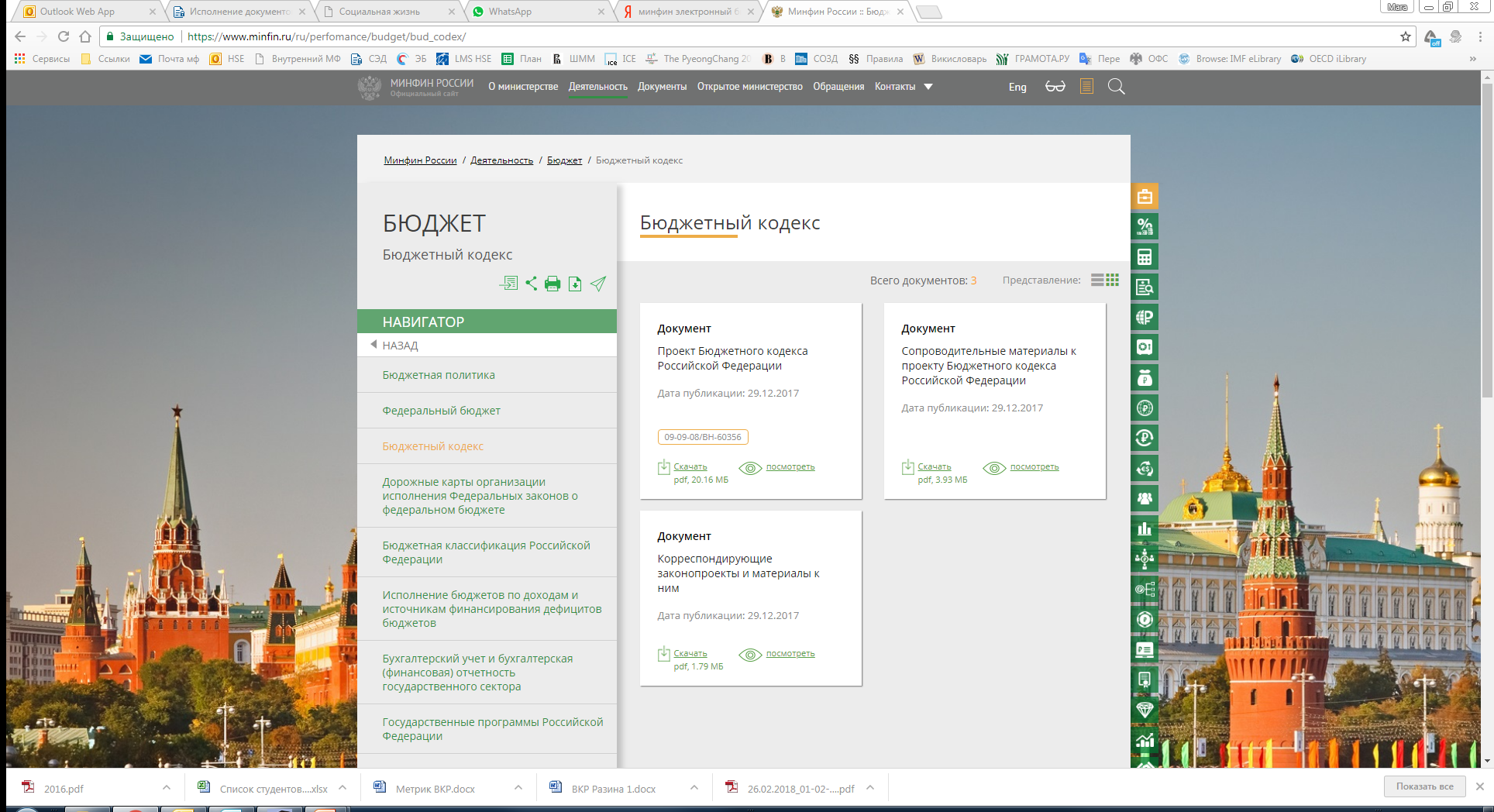 36
28 ФОИВ согласовали НРБК, в т.ч. 7 ФОИВ согласовали при условии учета отдельных замечаний. 

Проработано большинство предложения Комитета по бюджета СФ, Счетной палаты, ИЗИСП, отдельных субъектов РФ.
До 1 сентября 2018 года обеспечить учет полученных предложений ФОИВ, Счетной палаты РФ, ИЗиСП, субъектов РФ, парламента России по итогам предварительного рассмотрения

До 1 октября 2018 года обеспечить  внесение согласованного проекта в Правительство Российской Федерации
37
38
Спасибо за внимание!